Strukturální šetření 
v zemědělství 2013
Tisková konference, 29. 8. 2014, České Budějovice
Systém zemědělských strukturálních šetření
Organizace OSN pro výživu a zemědělství od roku 1950 pořádá plošná šetření v desetiletých intervalech.
EUROSTAT od roku 1970 organizuje mezilehlá výběrová šetření po 2–3 letech.
První plošné šetření v České republice v roce 1995, další v letech 2000 a 2010. 
Výběrová šetření v ČR v letech 2003, 2005, 2007, 2013; další proběhne v r. 2016.
Cíle šetření 
Získání údajů o velikosti, struktuře a vývoji zemědělských subjektů.
Zabezpečení podkladů pro propočty typologie farem.
Podle hospodářské velikosti a výrobního zaměření (zpracovává ÚZEI).
Aktualizace a doplnění Registru farem.
Legislativa
Nařízení Evropského parlamentu a Rady (ES) č. 1166/2008.
Nařízení Komise (ES) č. 1200/2009.
Zákon č. 89/1995 Sb., o státní statistické službě.
Program statistických zjišťování na rok 2013.
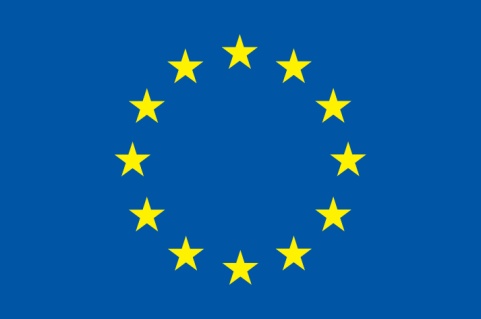 Zemědělské subjekty a jejich právní formy
Struktura právních forem zemědělských subjektů
Velikostní struktura zemědělských subjektů
Zemědělské subjekty podle výměry půdy
Zastoupení právních forem ve velikostních skupinách
Pracující v zemědělství
Věková struktura 
pracovníků v zemědělství
(pravidelně zaměstnaní)
AWU: roční pracovní jednotka = počet skutečně odpracovaných hodin v rámci plného pracovního úvazku (v ČR 1800 hod)
Nárůst počtu pracujících ve věku nad 65 let 
v období 2010–2013
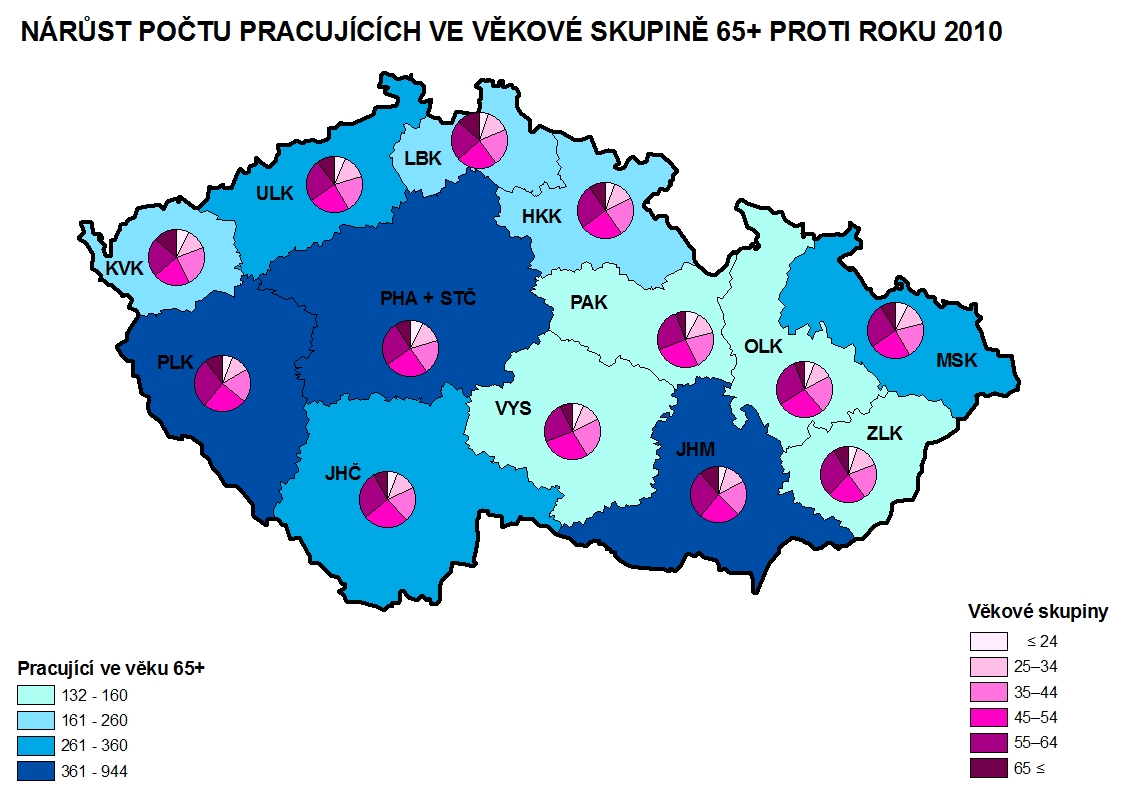 Vedoucí zemědělských subjektů
Zemědělské vzdělání vedoucích pracovníků
Ženy ve vedoucí pozici
0
Věková struktura vedoucích pracovníků
Odborné vzdělávání
Zemědělská půda
Podíl vlastní 
a najaté půdy
Podíl zemědělské půdy na rozloze ČR: 44,3 %
Zornění: 71,3 %  od roku 2000 pokles o 4,7 p.b.
Trvalé travní porosty: 27,5 % z. p.  od r. 2000 nárůst o 4,7 p.b.
Zavlažování (říjen 2012–září 2013): 
0,51 % zemědělské půdy (943 subjektů) 
Odhadovaná celková spotřeba vody: 12 520 tis. m3 
 oproti roku 2010 o 12,3 % více
Nárůst vlastní obhospodařované půdy 
v období 2000–2013
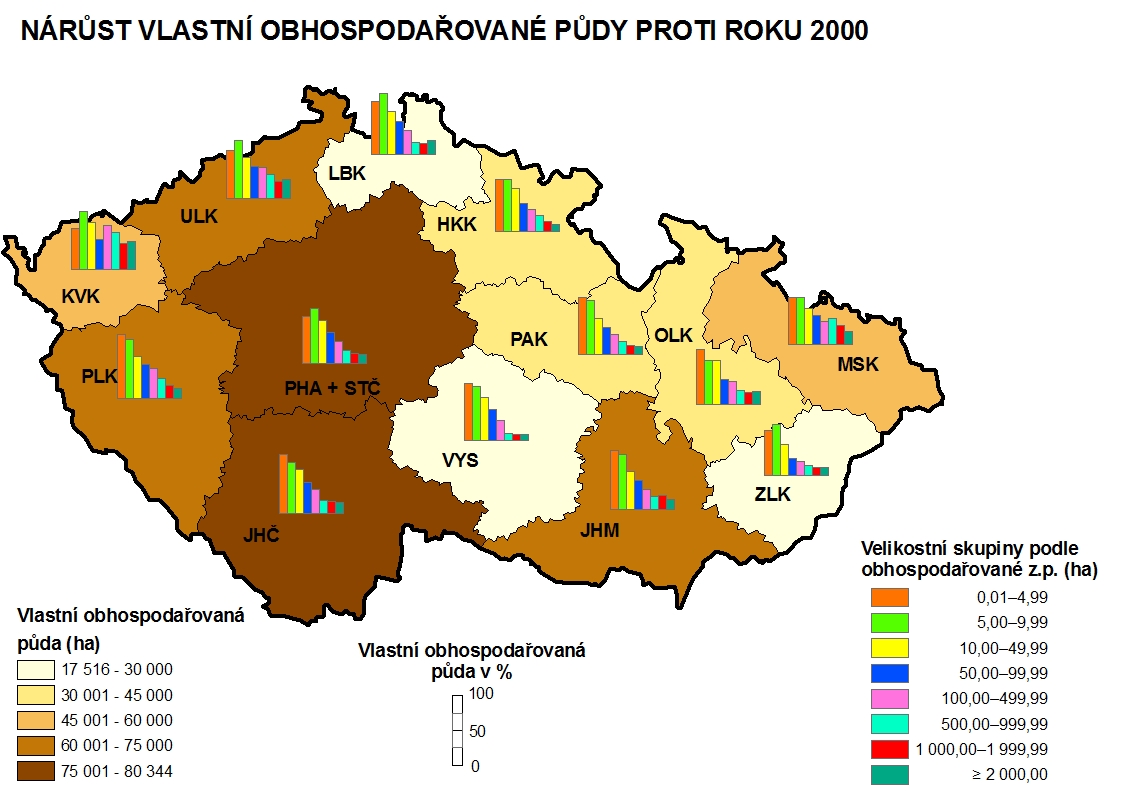 Využití orné půdy
Struktura plodin na orné půdě
Změny ve výměrách plodin 
oproti roku 2000
Stavy hospodářských zvířat
Struktura stáda skotu
Struktura hejna kura domácího
Ekologické zemědělství
2 635 (10,0 %) subjektů ekologicky obhospodařuje 443 157 ha zemědělské půdy
v tom: 426 225 ha zemědělské půdy v ekologickém zemědělství
16 932 ha zemědělské půdy v přechodném období
Podíl ekologicky 
chovaných zvířat
Podíl ekologicky pěstovaných kultur
Orná půda 	      2,3 %
  obiloviny	      1,9 %
  luskoviny na zrno   8,2 %
  zelenina a jahody   1,7 % 
  léčivé a kořeninové rostliny 15,5 %
Trvalé travní porosty  39,6 %
Vinice		       7,4 %
Ovocné sady	     23,3 %
Stroje a zařízení v zemědělských subjektech
Vybavení zemědělských subjektů
Zdroje pro výrobu obnovitelné energie
*) samojízdné
Výroba energie z obnovitelných zdrojů
Nezemědělské činnosti
Alespoň jednu nezemědělskou činnost provozovalo 
v roce 2010:
15,1 % všech subjektů
11,2 % fyzických osob
39,8 % právnických osob
v roce 2013:
18,6 % všech subjektů (+3,5 p. b)
15,7 % fyzických osob (+4,5 p. b)
42,2 % právnických osob (+2,4 p. b.)
například:
 výcvik a ustájení koní, jezdectví
 květinářství
 služby pro rostl. a živ. výrobu (inseminace, servis strojů aj.)
 výroba briket, pelet apod.
 těžba písku
Poskytování služeb 
v zemědělství
(září 2012–říjen 2013)
Vlastní spotřeba zemědělských výrobků
Vlastní spotřeba 
v subjektech fyzických osob: 
21,6 % subjektů spotřebuje 
v domácnosti hospodáře 
více než 50 % své konečné produkce  o 9,2 p. b. více
než v období září 2009–říjen 2010
Výrobní zaměření zemědělských subjektů
(na základě dat ze Strukturálního šetření 2013 zpracoval ÚZEI)
Výrobní zaměření:
11 668 subjektů rostlinná výroba
10 171 subjektů živočišná výroba
4 343 subjektů smíšená RV a ŽV
64 subjektů neklasifikováno
Členění dle typologie EU:
(Nařízení komise (ES) č. 1242/2008 
o založení klasifikačního systému 
pro zemědělské podniky ve Společenství)
Polní výroba: 8 072 subjektů (30,8 %)
Zahradnictví: 347 subjektů (1,3 %)
Trvalé kultury: 2 988 subjektů (11,4 %)
Smíšená RV: 261 subjektů (1,0 %)
Produkce mléka: 1 264 subjektů (4,8 %)
Chov skotu: 3 817 subjektů (14,6 %)
Chov ovcí, koz a koní: 3 777 subjektů (14,4 %)
Chov prasat a drůbeže: 411 subjektů (1,6 %)
Smíšená ŽV: 902 subjektů (3,4 %)
Smíšená RV a ŽV: 4 343 subjektů (16,6 %)
Zemědělské subjekty dle ekonomické velikosti 
(na základě dat ze Strukturálního šetření 2013 zpracoval ÚZEI)
*) Včetně neklasifikovaných podniků
Srovnání mezi státy Evropské unie
(data z Agrocenzu 2010)
zdroj: EUROSTAT, zpracoval ČSÚ
Pozice ČR v rámci EU28
(data z Agrocenzu 2010)
1. místo v průměrné výměře zemědělské půdy na 1 subjekt (152,4 ha; EU28: 14,4 ha)
  1. místo v podílu subjektů s výměrou nad 500 ha (7,9 %; EU28: 0,2 %) 
  1. místo v počtu pracujících na 1 zemědělský subjekt (5,8 osoby; EU28: 2,1 osoby)
  2. místo v podílu subjektů právnických osob (13,5 %; EU28: 3,0 %)
  2. místo v podílu vedoucích pracovníků do 35 let (11,7 %; EU 28: 7,5 %)
  2. místo v podílu ekologicky hospodařících subjektů (10,5 %; EU28: 1,6%)
  2. místo v podílu ploch řepky (14,6 % orné půdy, EU28: 6,9 %)
  4. místo v podílu ekologicky obhospodařované zemědělské půdy (11,4 %; EU28: 3,6 %)
24. místo v počtu pracujících na 100 ha zemědělské půdy (3,8 osoby; EU28: 14,5 osoby)
27. místo v podílu vlastní zemědělské půdy (22,0 %; EU28: 51,7 %)
28. místo v podílu rodinných pracovníků (32,4 %; EU28: 92,3 %)
Výstupy ze Strukturálního šetření 2013
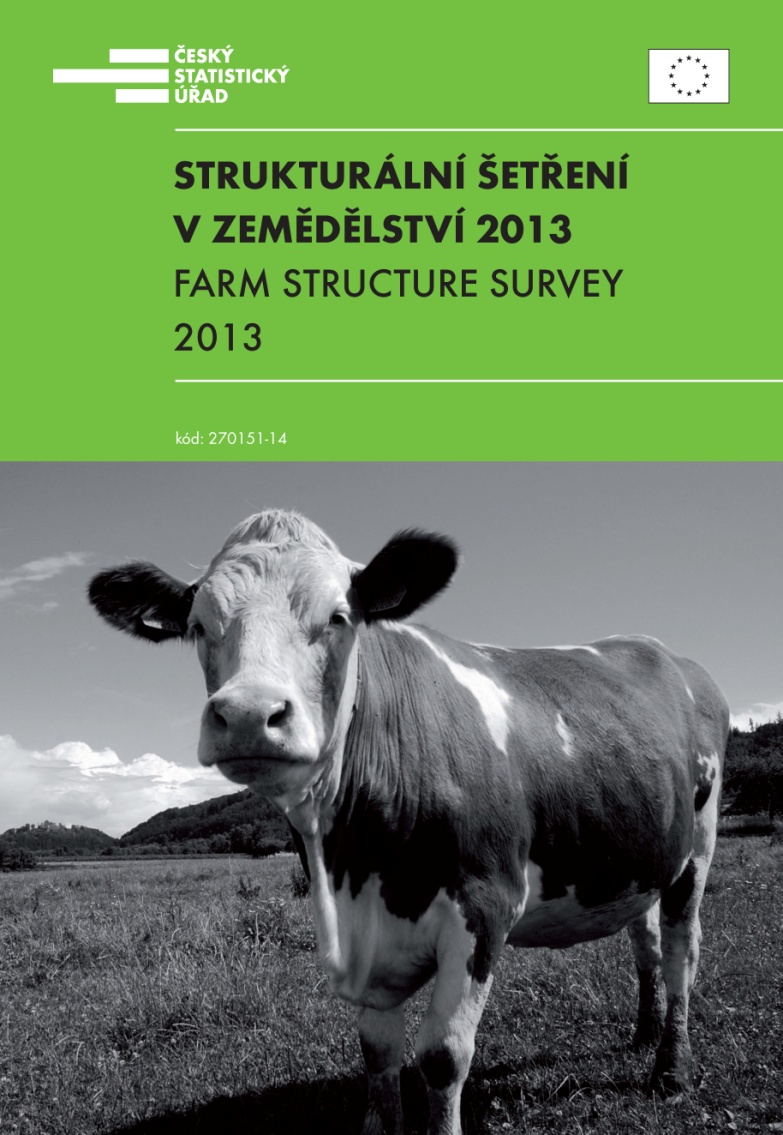 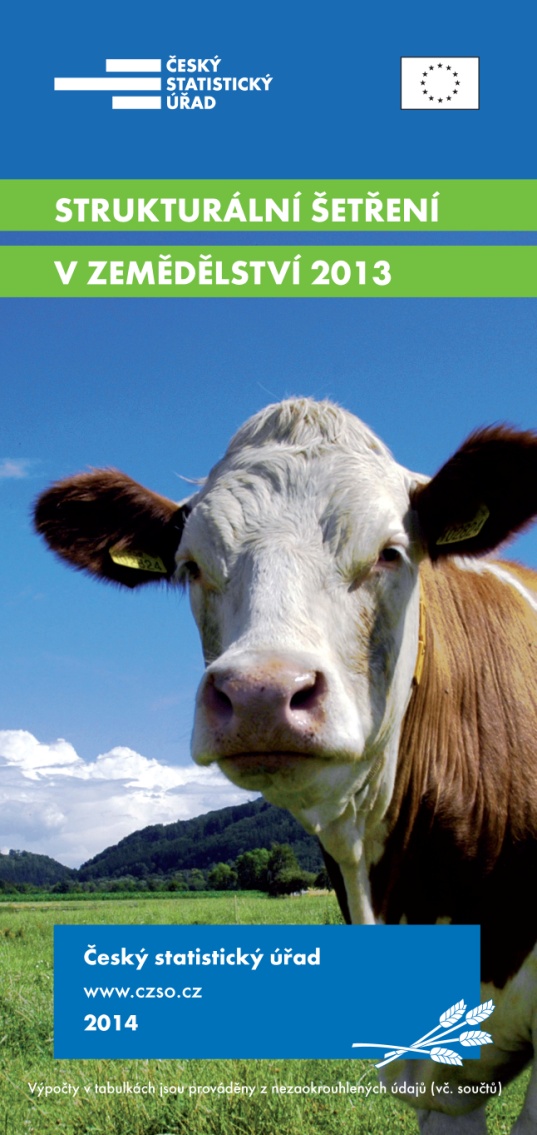 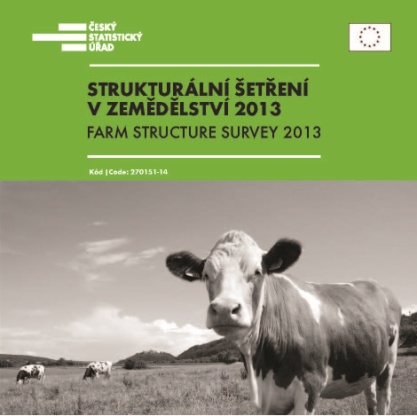 http://www.czso.cz/csu/2014edicniplan.nsf/p/270151-14
Děkuji za pozornost
Ing. Jiří Hrbek
tel.: 274 052 331, e-mail: jiri.hrbek@czso.cz

Odbor statistiky zemědělství, lesnictví a životního prostředí ČSÚ